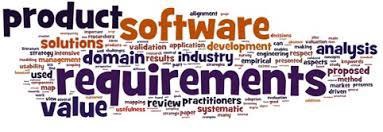 Software Requirement  Engineering
Requirement Engineering
Lecture # 3
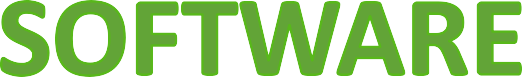 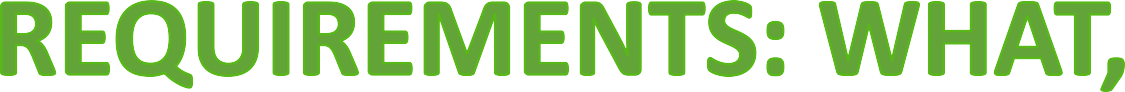 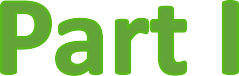 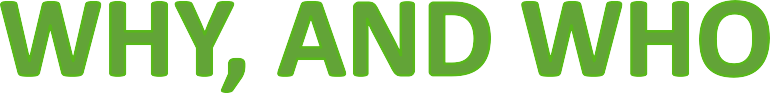 The essential software requirement
Requirements from the customer’s perspective
Good practices for requirements engineering
The business analyst
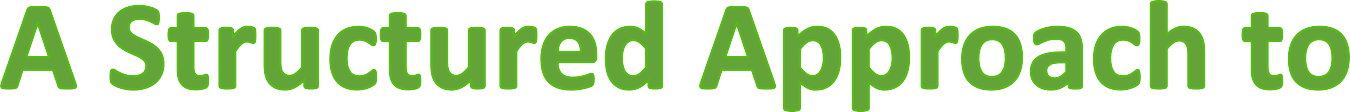 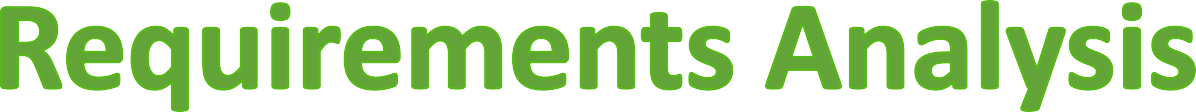 Content
The Essential Software Requirement
▫	Requirement Engineering
▫	Sub-discipline of Requirement Engineering
🞄 Requirements development and
🞄 Requirement Management
▫	Requirement Engineering Process
Requirement Engineering
According to International Requirements Engineering Board (IREB):
Requirements	engineering	is	a	cooperative,	iterative,	incremental  process, aimed at guaranteeing that:
▫	All relevant requirements are known and understood with the necessary  degree of refinement,
▫	The stakeholders involved come to a satisfactory agreement concerning the  known requirements,
▫	All requirements have been documented as defined by the documentation  guidelines or specification guidelines.
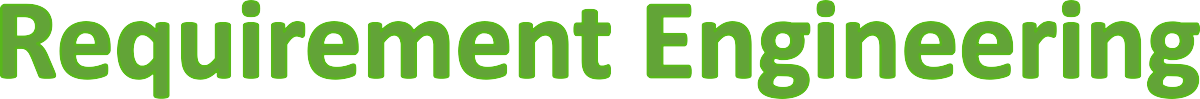 Requirement Engineering
Requirements engineering is the sub-discipline of systems engineering  and software engineering that encompasses all project activities  associated with understanding a product's necessary capabilities and  attributes. Includes both requirements development and requirements  management.
Sub-disciplines of Requirements Engineering
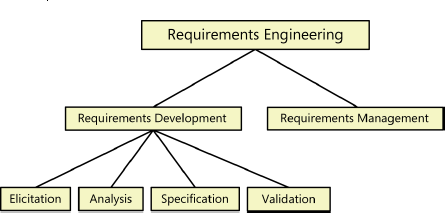 Figure: Sub-discipline of Software Requirements Engineering
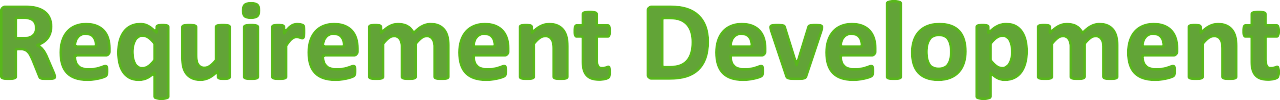 Requirement Development
“The process of defining a project's scope, identifying user classes and  user representatives, and eliciting, analyzing, specifying, and validating  requirements. Its product is a set of documented requirements that  defines some portion of the product to be built.”
Requirement Development (Cont..)
Requirements development is subdivided into:
▫	Elicitation,
▫	Analysis,
▫	Specification, and
▫	Validation.
These	sub-disciplines	encompass	all	the	activities	involved	with	exploring,  evaluating, documenting, and confirming the requirements for a product.
Elicitation
Elicitation	encompasses	all	of	the	activities	involved	with	discovering  requirements, such as:
▫	Interviews,
▫	Workshops,
▫	Document analysis,
▫	Prototyping,
▫	Test Scenarios
▫	and others.
Elicitation (Cont..)
The key actions of Elicitation process are:
▫	Identifying the product’s expected user classes and other stakeholders.
▫	Understanding user tasks and goals and the business objectives with which  those tasks align
▫	Learning about the environment in which the new product will be used.
▫	Working with individuals who represent each user class to understand their  functionality needs and their quality expectations.
Elicitation (Cont..)
Requirements	elicitation	typically	takes	either	a	usage-centric	or	a  product-centric approach.
The	usage-centric	strategy	emphasizes	understanding	and	exploring  user goals to derive the necessary system functionality.
The	product-centric	approach	focuses	on	defining	features	that	you  expect will lead to marketplace or business success.
Analysis
“The process of classifying requirements information into various  categories, evaluating requirements for desirable qualities, representing  requirements in different forms, deriving detailed requirements from  high-level requirements, negotiating priorities, and related activities.”
Analysis (Cont..)
Following are the principal activities:
▫	Analyzing	the	information	received	from	users	to	distinguish	their	task
goals	from	functional	requirements,	quality	expectations,	business	rules,  suggested solutions, and other information
▫	Decomposing high-level requirements into an appropriate level of detail
▫	Deriving functional requirements from other requirements information
▫	Understanding the relative importance of quality attributes
Analysis (Cont..)
Following are the principal activities:
▫	Allocating	requirements	to	software	components	defined	in	the	system  architecture
▫	Negotiating implementation priorities
▫	Identifying	gaps	in	requirements	or	unnecessary	requirements	as	they  relate to the defined scope
Specification
“The process of documenting a software application's requirements in a  structured, shareable, and manageable form. Also, the product from this  process.”
The principal activity is:
▫ Translating the collected user needs into written requirements and  diagrams suitable for comprehension, review, and use by their intended  audiences.
Validation
“The	process	of	evaluating	a	project	deliverable	to	determine	whether	it  satisfies customer needs. Often stated as "Are we building the right product?”
(Verification: “Are we building the product right?”)
Requirements validation confirms that you have the correct set of  requirements information that will enable developers to build a solution that  satisfies the business objectives.
Validation (Cont..)
The central activities are:
▫ Reviewing the documented requirements to correct any problems before  the development group accepts them.
▫ Developing acceptance tests and criteria to confirm that a product based  on the requirements would meet customer needs and achieve the business  objectives.
Requirement Development
Iteration is a key to requirements development success.
Plan for multiple cycles of exploring requirements, progressively refining  high-level requirements into more precision and detail, and confirming  correctness with users.
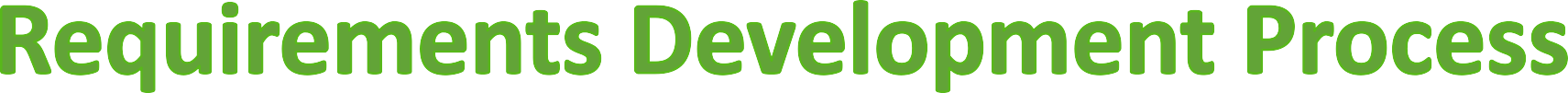 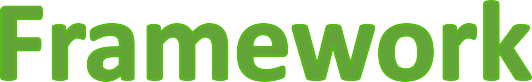 RD Process Framework
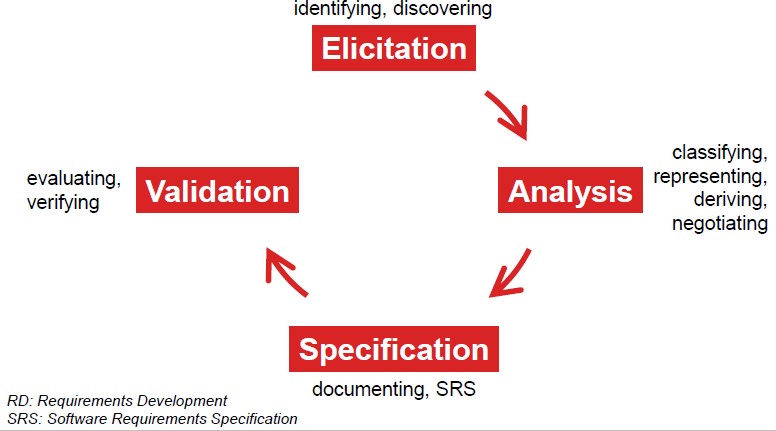 RD Process Framework
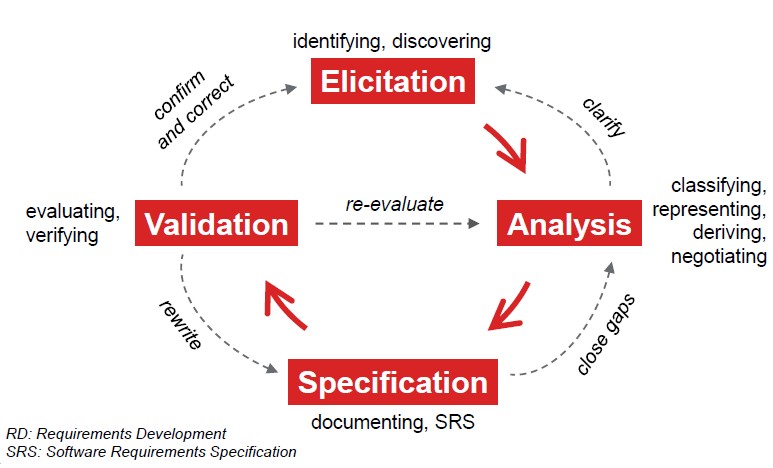 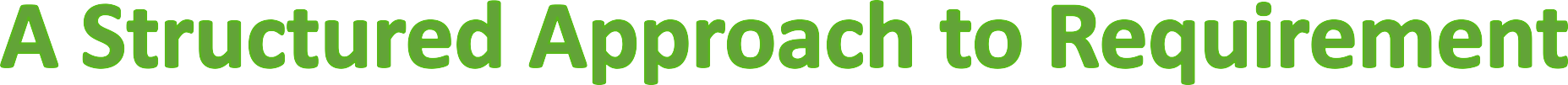 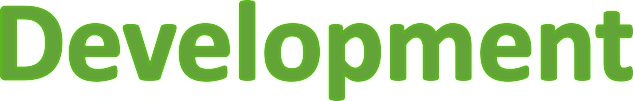 How much, how deep?
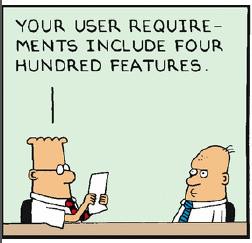 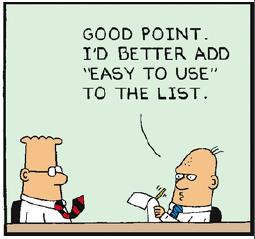 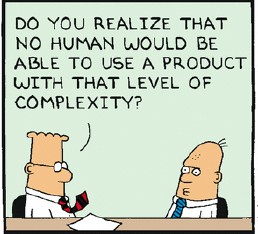 A Structured Approach to RD
1.	Define stakeholders!
🞄 Who is interested in the system?
🞄 Who makes decisions?
🞄 Who are the users, managers, developers, etc.?
▫	In other words, WHO has influence on the software requirements?
A Structured Approach to RD
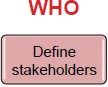 A Structured Approach to RD
2.	Define goals!
🞄 Stakeholders have goals (define coarse goals)
🞄 These goals can be divided into more specific goals (i.e. granular goals)
▫	In other words, WHAT should be implemented or achieved?
A Structured Approach to RD
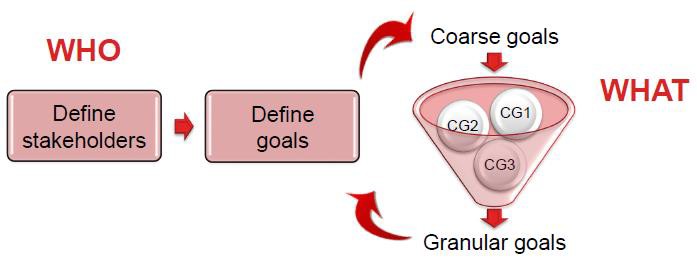 A Structured Approach to RD
3.	Define requirements!
🞄 Goals can be derived into concrete requirements
🞄 How to get to the requirements? (goal-based!)
🞄 Model those requirements using diagrams, templates, etc.
▫	In other words, HOW will the goals be achieved?
A Structured Approach to RD
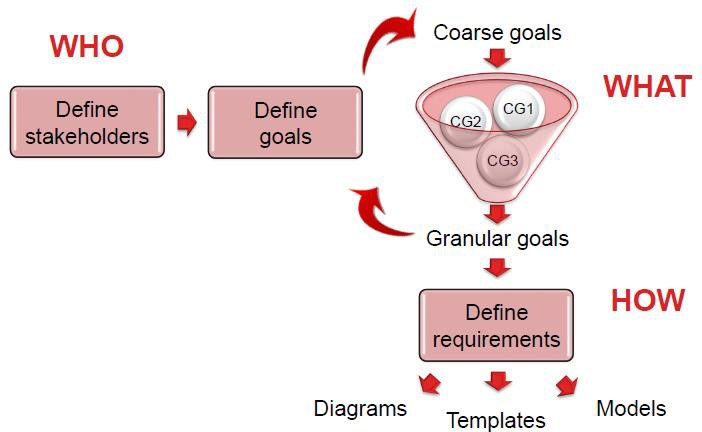 A Structured Approach to RD
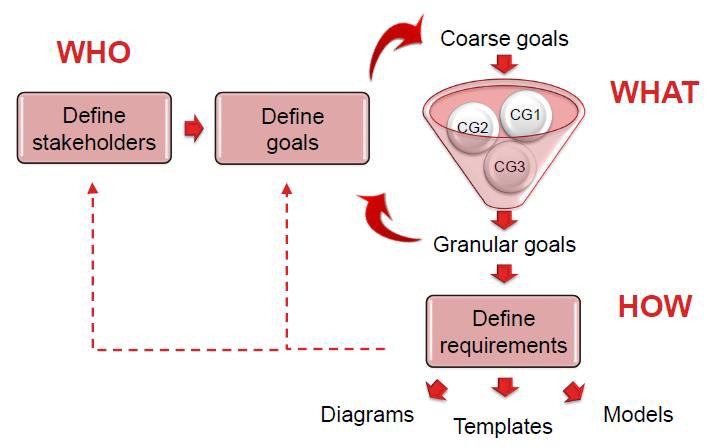 A Structured Approach to RD
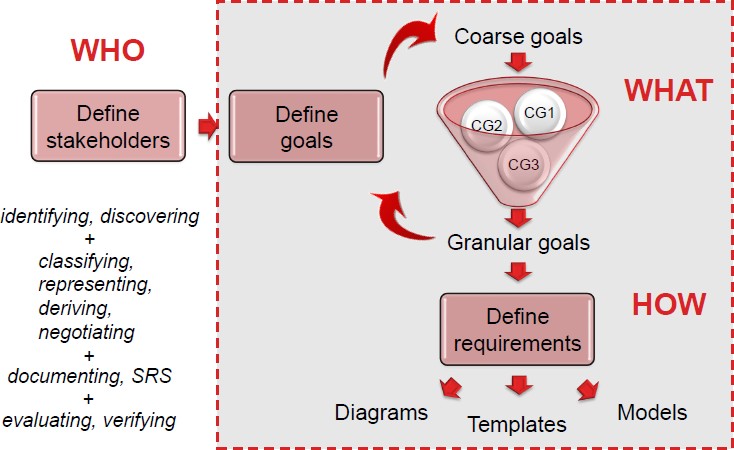 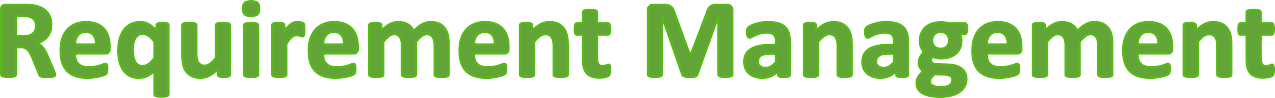 Requirement Management
Requirements management activities include the following:
▫	Defining the requirements baseline, a snapshot in time that represents an  agreed-upon, reviewed, and approved set of functional and nonfunctional  requirements, often for a specific product release or development  iteration.
▫	Evaluating the impact of proposed requirements changes and incorporating  approved changes into the project in a controlled way.
Requirement Management (Cont..)
Requirements management activities include the following:
▫	Keeping project plans current with the requirements as they evolve
▫	Negotiating new commitments based on the estimated impact of requirements  changes
▫	Defining the relationships and dependencies that exist between requirements
▫	Tracing individual requirements to their corresponding designs, source code, and  tests
▫	Tracking requirements status and change activity throughout the project
Boundary b/w RD and RM
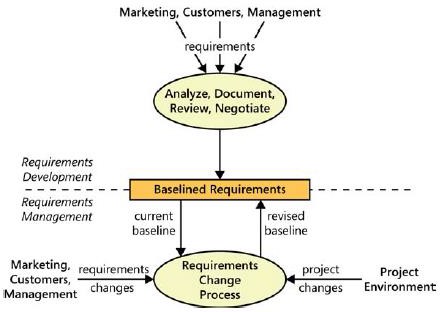 When bad requirements happen to good people
Insufficient user involvement 
Inaccurate planning 
Creeping user requirements 
Ambiguous requirements 
Gold plating 
Overlooked stakeholders
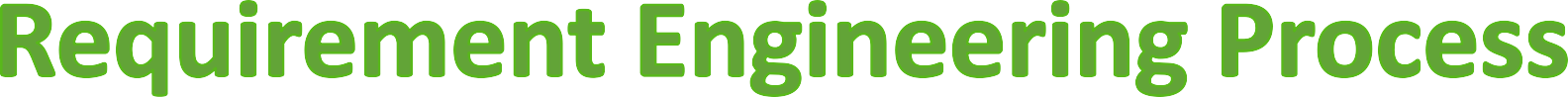 Requirement Engineering Process
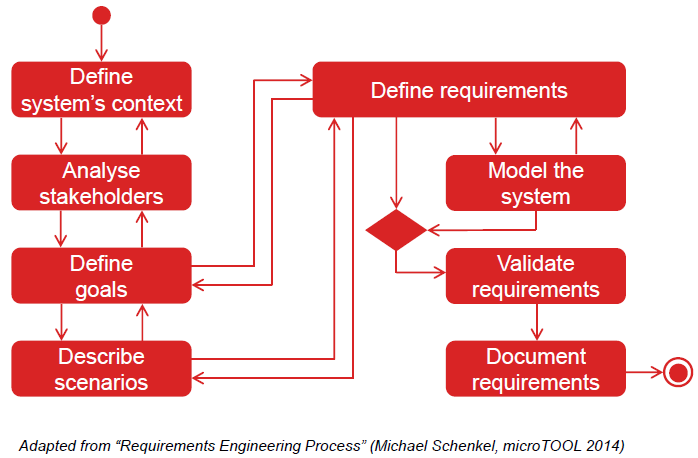 Benefits of RE Process
Fewer miscommunications.
Reduced scope creep.
Reduced project chaos.
Higher	customer	and	team	member  satisfaction.
Products	that	do	what	they	are  supposed to do.
Fewer defects in requirements and  in the delivered product.
Reduced development rework.
Faster development and delivery.
Fewer unnecessary and unused  features.
Lower enhancement costs.
Summary
The Essential Software Requirement
▫	Requirement Engineering
▫	Sub-discipline of Requirement Engineering
🞄 Requirements development and
🞄 Requirement Management
▫	Requirement Engineering Process